Soal dan Pembahasan Nilai dan Vektor Eigen Suatu Matriks
Teori
Jika suatu matriks bujur sangkar, dikali dengan sebuah vektor bukan nol, diatur sedimikian rupa sehingga hasilnya sama dengan perkalian sebuah bilangan skalar dengan vektor tak nol itu sendiri, inilah yang dinamakan Nilai Eigen dan Vektor Eigen.
Teori
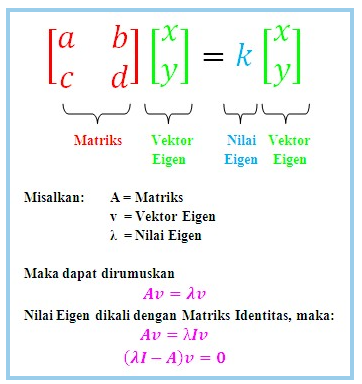 Soal 1
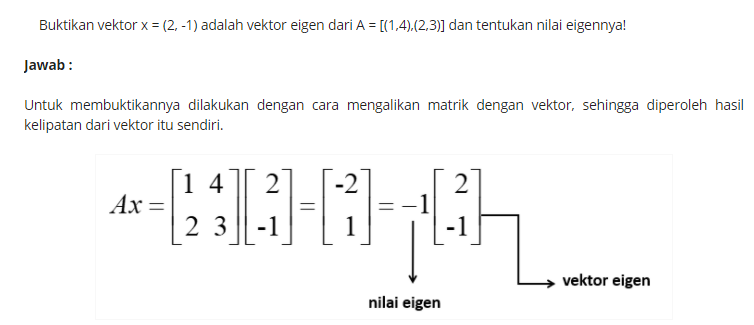 Soal 2
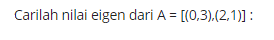 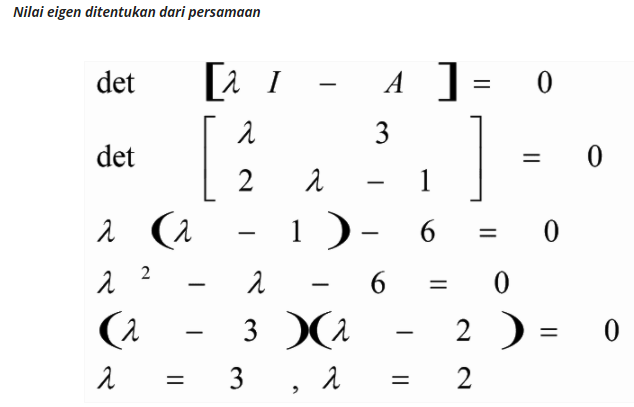 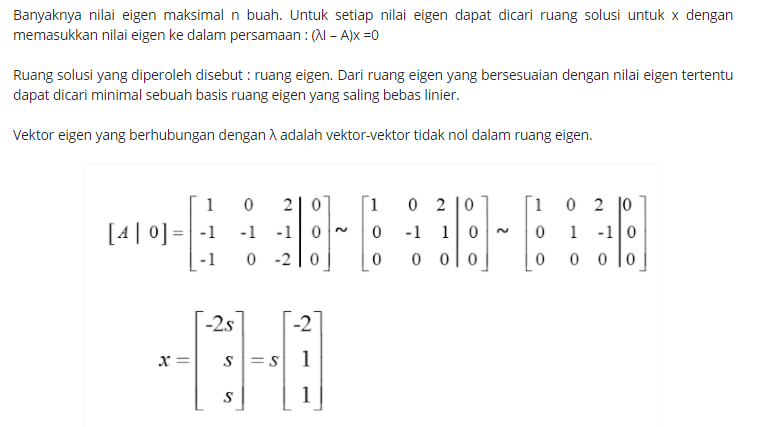 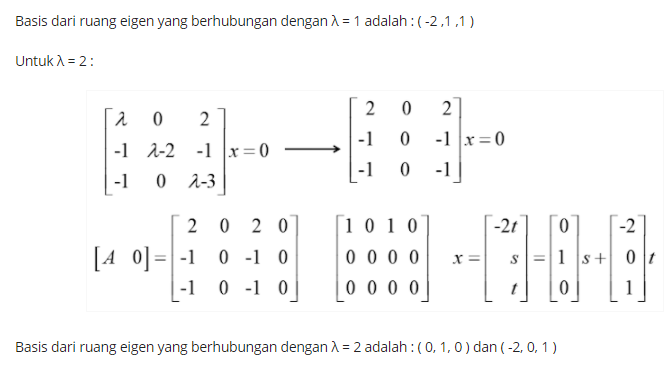 Soal 3
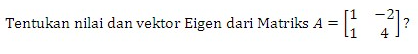 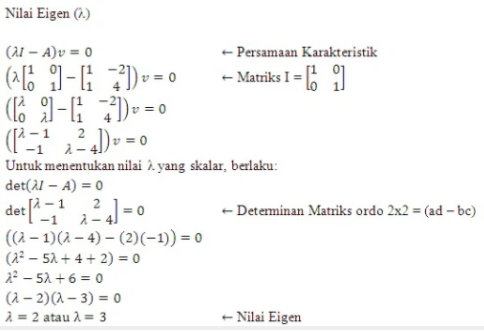 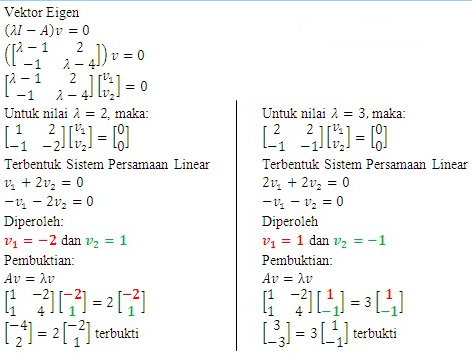 Soal 4
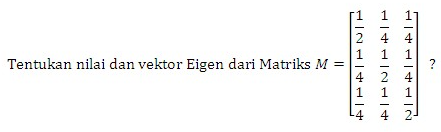 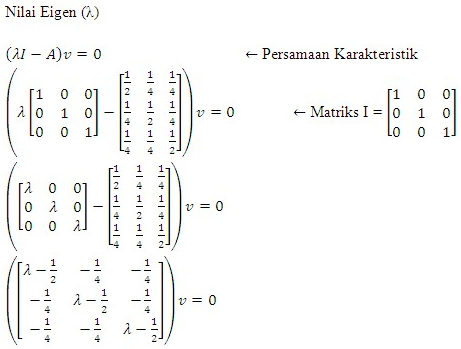 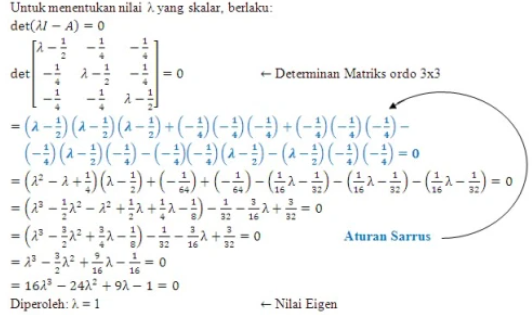 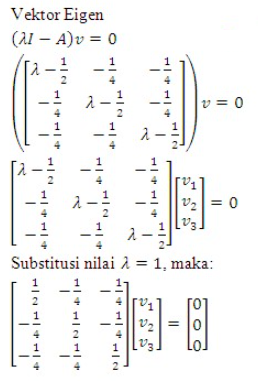 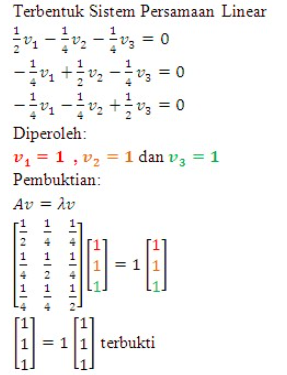